Exercise #32
Boolean Satisfiability Review
Write your name and answer the following on a piece of paper
Apply DPLL to determine if there is a satisfying assignment to the following Boolean formula
1
Exercise #32 Solution
Boolean Satisfiability Review
Write your name and answer the following on a piece of paper
Apply DPLL to determine if there is a satisfying assignment to the following Boolean formula
2
Administriviaand Announcements
SMT solving
EECS 677: Software Security Evaluation
Drew Davidson
previously : Satisfiability
5
Outline / Overview
The magic that made Symbolic execution work was the solver
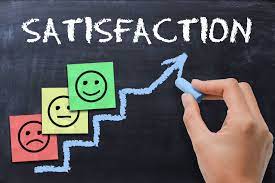 A computationally hard problem
Famously NP-complete (the progenitor of that complexity class!)
Obvious exponential loose upper bound (brute force)
This lecture
6
SMT Solving
Satisfiability beyond simple Boolean expressions
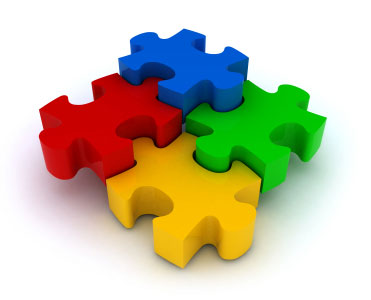 Gets us (closer) to the real programs that we want to analyze
Key principles
Formulating constraints modularize a concern to a theory
Considering individual theory solvers
Theory Solvers
7
SMT Solving
Some example theories
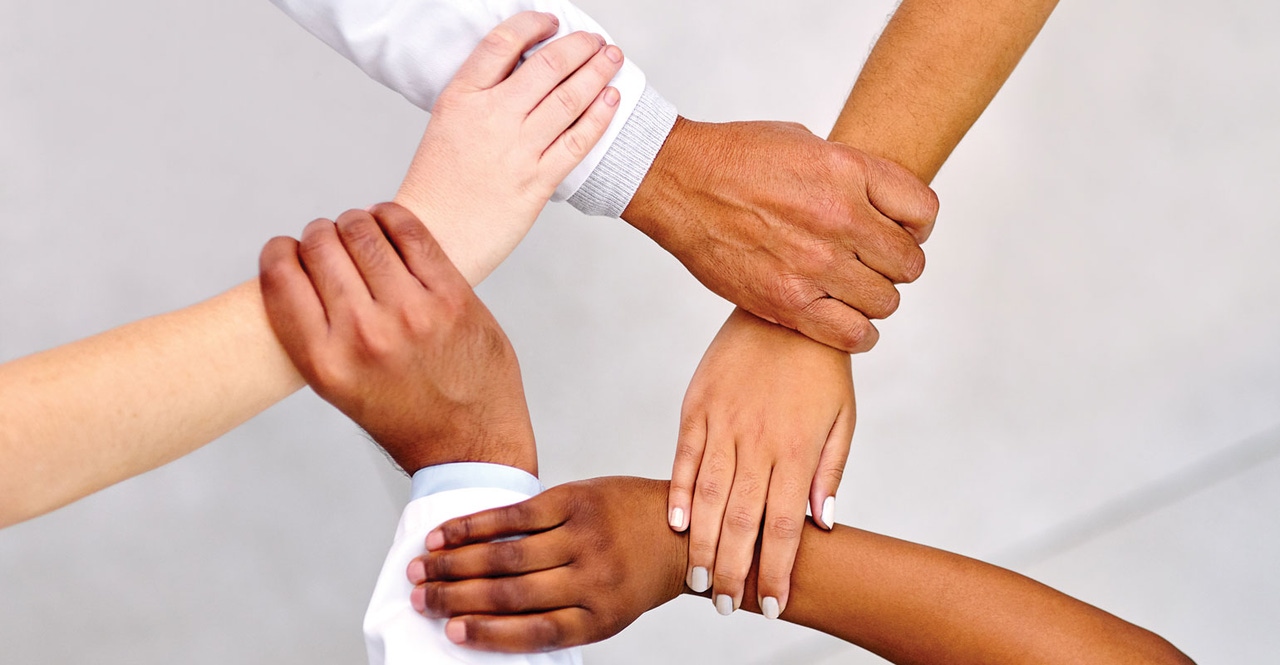 Theory of linear integer arithmetic
Theory of bitvectors
Theory of arrays
Theory of strings
Theory of equality on uninterpreted (mathematical) functions
Often possible (+ convenient / necessary)
to abstract away the actual behavior of 
a function
Theory Signatures
8
SMT Solving
The set of (non-logical) symbols and their meanings defined by that theory
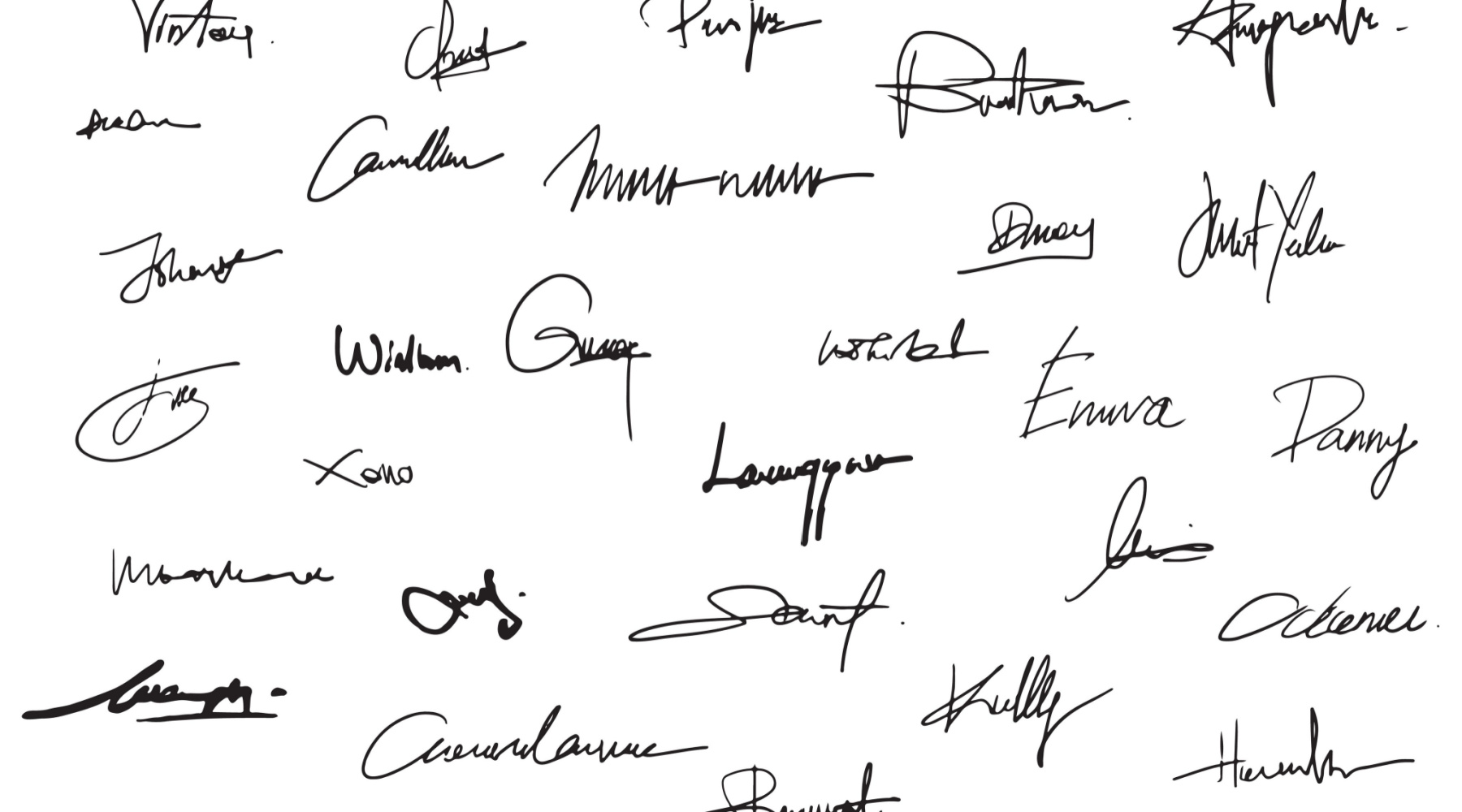 How to (Not) Use Theories
9
SMT Solving
Shortcuts: The name of the game
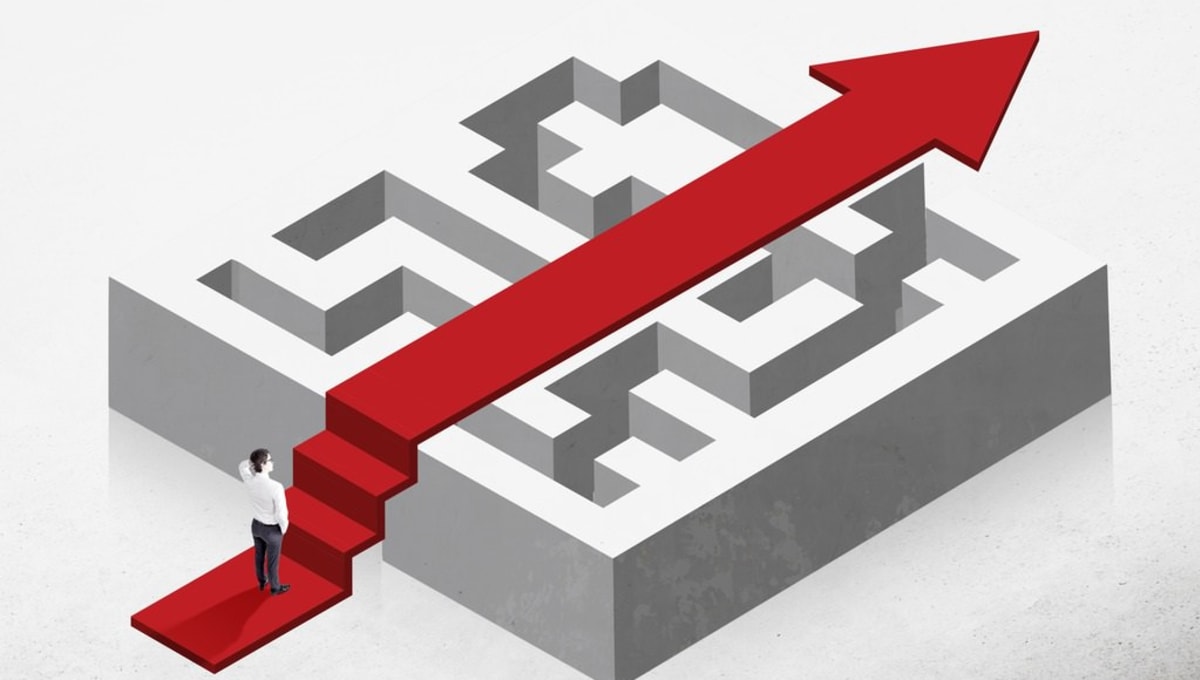 We’d really like to not invoke the theory solvers as much as possible, and we really want theories to not intermingle
To this end, we’ll try to get our formula (i.e. path constraint) to separate concerns into theories
DPLL(T)
10
SMT Solving
Example
x ≥ 0 ∧ y = x + 1 ∧ (y > 2 ∨ y < 1 )
“Strategize” about which constraints to solve using DPLL
Abstract all non-logical clauses
Abstract non-logical clauses
p1 ∧ p2 ∧ (p3 ∨ p4 )
Reason about a set of “sufficient” set of sub-formulae to satisfy
DPLL
p1:true
p2:true
p3:false
p4: true
Note: still need to run the theory solvers to discard contradiction in the theories
Linear Solver: contradiction!
Add information and start over
p1 ∧ p2 ∧ (p3 ∨ p4) ∧ (¬p1 ∨ ¬p2 ∨ ¬p3)
Separating concerns
11
SMT Solving
Occasionally a clause will mix multiple theories.
That’s bad! It means that none of the solvers can apply
Goal: break down the constraint system to match our core (logical) theory at the top level, with individual clauses potentially in our theory signatures
Logical symbols 
– Parentheses: (, )
– Propositional connectives: ∨, ∧, ¬, →, ↔
– Variables: v1, v2, . . .
– Quantifiers: ∀, ∃
Non-logical symbols
– Equality: =
– Functions: +, -, %, bit-wise &, f(), concat, …
– Predicates: ·, is_substring, …
– Constant symbols: 0, 1.0, null`
Nelson-Oppen
12
SMT Solving
A method for working across theories
Big idea:
Put the formula into separated form (each clause belongs entirely in a theory signature)
Apply axioms of the theory to create new clauses
Communicate information between theories across equality
Example
13
SMT Solving
Signature of EUF 
- The predicate = 
- All literal and function symbols
Credit: this example due to Oliveras and Rodriguez-Carbonell, additional work by Aldrich
Example
14
SMT Solving
Basic idea: replace operations with fresh propositional variables and
add the operation as a new constraint on the abstract variable
Example
15
SMT Solving
Example
16
SMT Solving
Theory of EUF
Theory of integer arithmetic
Theory of EUF
Theory of EUF
Theory of EUF
Theory of integer arithmetic
Theory of integer arithmetic
Theory of EUF
AND
Theory of integer arithmetic
Example
17
SMT Solving
Example
18
SMT Solving
Example
19
SMT Solving
Example
20
SMT Solving
Example
21
SMT Solving
Example
22
SMT Solving
Example
23
SMT Solving
Example
24
SMT Solving
Arithmetic
Contradiction
“Convenient” Equalities
25
SMT Solving
The lynchpin of our success was the existence of some
useful equalities. What if they aren’t in the original 
constraints?
Case split!
Can add logical predicates for all possible equalities…
and start making guesses
Arithmetic Constraints
26
SMT Solving
We kinda danced around how the arithmetic solver works
Basic answer: Linear Algebra.
Also, something something Linear Optimization and the simplex algorithm
Theory of bitvectors
27
SMT Solving
It’s worth mentioning that for fixed-width data types (i.e. the C primitives) the theory of bitvectors is quite
applicable
Benefit 1: variables have finite size
Benefit 2: Take a lot of inspiration from digital logic for Boolean constraints
- Could actually encode the logic of an adder into predicates
Wrap-Up
28
SMT Solvers
Hopefully I’ve convinced you that Solvers can be implemented
Not strictly magic, but they do employ some very clever techniques
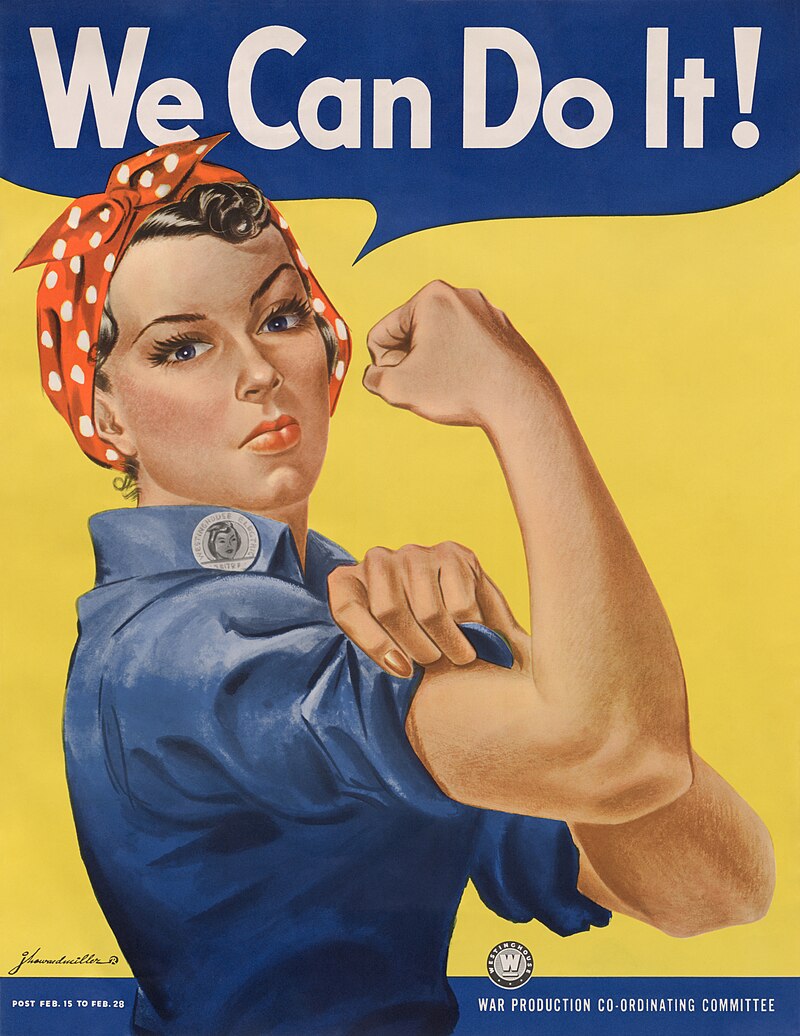